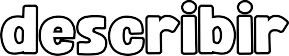 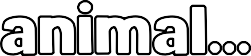 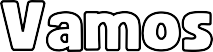 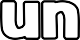 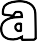 Se llama...
Vive en...
(Pinta el continente y escribe en
que parte de los ecosistemas suele  vivir)
Tiene el cuerpo cubierto....
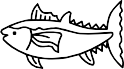 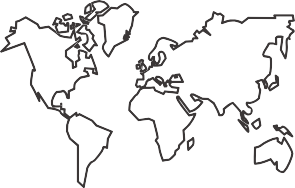 Su manera de alimentarse es....
Se desplaza.....
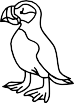 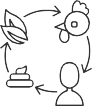 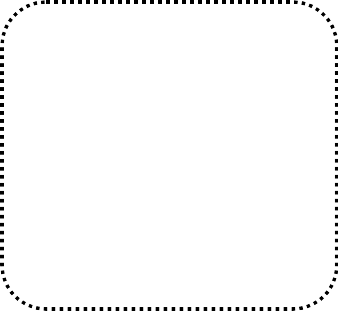 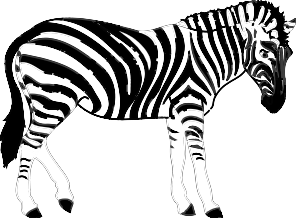 Sus extremidades son....
Los colores que le definen
son....
Dibujado por mi..
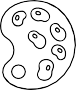 Nacen de manera...
Su tamaño en el mundo animal es.
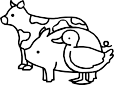 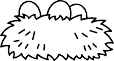 Ejemplo de texto descriptivo...
Me llaman oveja. Vivo en la tierra y me desplazo andando, corriendo y saltando  porque tengo cuatro patas. Me alimento de hierba, plantas, cereales. Cuando soy  pequeio tomo leche y después soy herbívoro. Tengo tamaio mediano. Soy vivíparo.  Vivo con muchas más, en grupo. Tengo el cuerpo cubierto de lana, que puede ser de  varios colores, sobre todo blanco. Soy útil para las personas porque doy leche, carne  y lana.

Realizo el texto descriptivo con todo lo que tengo...
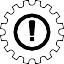 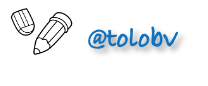 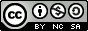